PRUEBA ESCRITA
Época Antigua
 Siglo XVII
 Siglo XVIII
 Siglo XIX
 Siglo XX
 Siglo XI
 Tipos de Cámaras
 Tipos de Lentes
 Partes de la cámara fotográfica
Lunes, 11 de abril de 2016
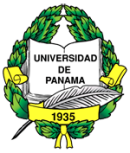